鳥類介紹~聒噪的咖咖仔
教師:姜明雄
組員:顏堉倢&張凱傑
樹鵲喜歡站在樹枝上
樹鵲也會站在電線桿上
他在台灣算是很普遍的留鳥
大約在海拔 0 公尺~
海拔 2100 公尺生活
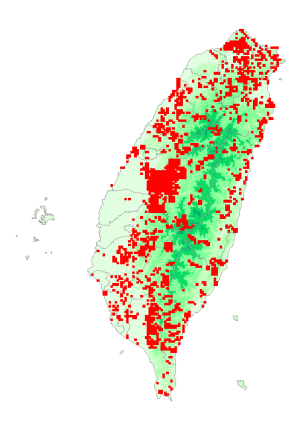 樹鵲在台灣的分布圖
在台灣各地幾乎都有樹鵲的蹤跡
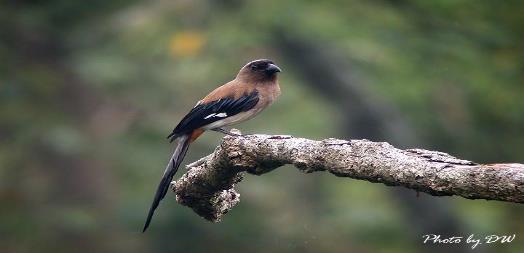 長安國小也有樹鵲的蹤跡
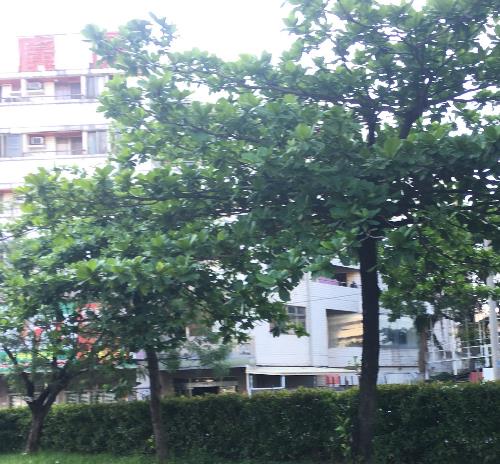 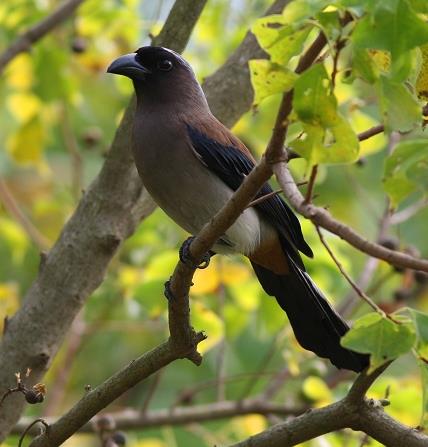 咖咖仔（咖ㄍㄚ），鳴聲粗啞，似「咖啊—咖啊哦」，故在鄉野以其鳴聲為名。
樹鵲很喜歡吃果實
樹鵲在吃果實時,
動作非常可愛
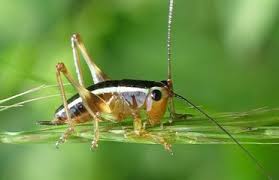 樹鵲正在吃食物-昆蟲
樹鵲會偷別的鳥的幼雛與卵來吃
樹鵲有時候也喜歡單獨行動
樹鵲也會群體行動
樹鵲也會一起飛行
樹鵲在飛行時,會露出他的兩個白點。
白尾八哥也有白斑，所以有時會和樹鵲搞混。
頭的前部都為黑色；頭頂及上背為灰色，下背顏色稍淡；翅膀和尾巴為黑色。
鴉科家族大略可以分成兩類——尾羽較短者稱做「鴉」，尾羽較長者稱做「鵲」。
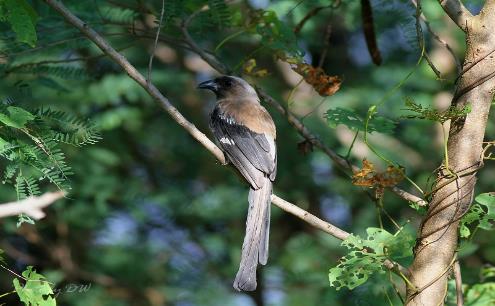 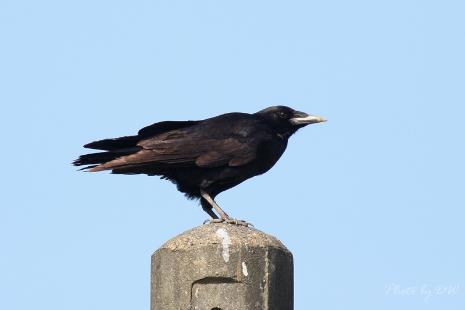 喜鵲
台灣藍鵲
樹鵲
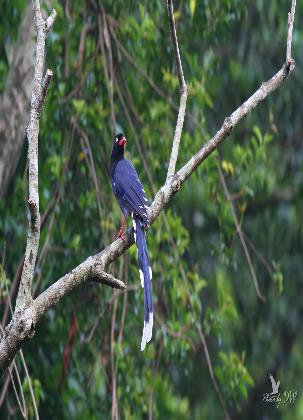 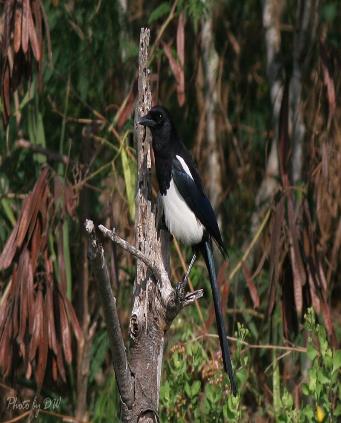 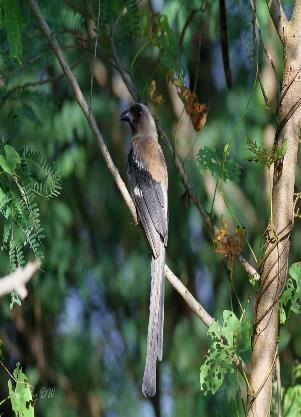 玉頸鴉
小嘴鴉
星鴉
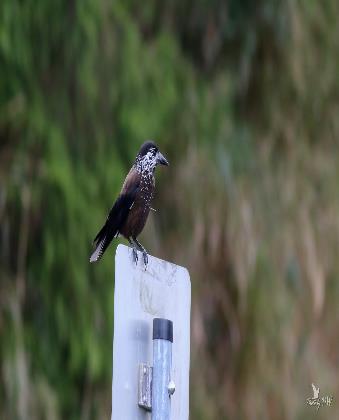 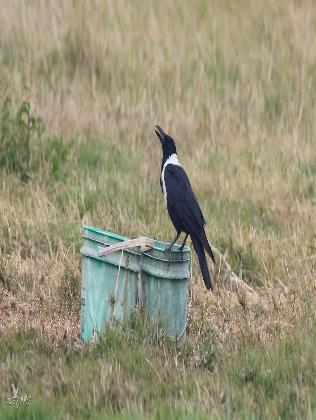 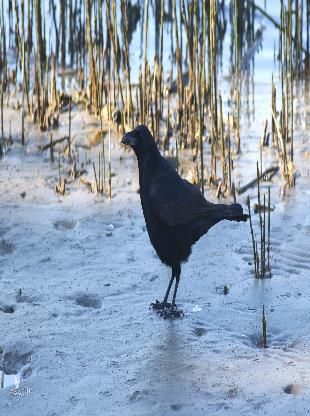 樹鵲的體重大約是 89-121g  是普遍的特有亞種
樹鵲的身體長34公分，但是尾羽就已經佔了一半
樹鵲正在洗水浴
樹鵲也會曬日光浴
鴉科是全部鳥類最聰明的家族鳥類之一
我們都是鴉科家族之一的鳥類-台灣藍鵲和喜鵲
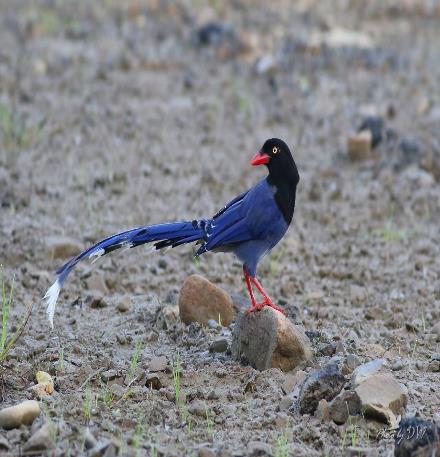 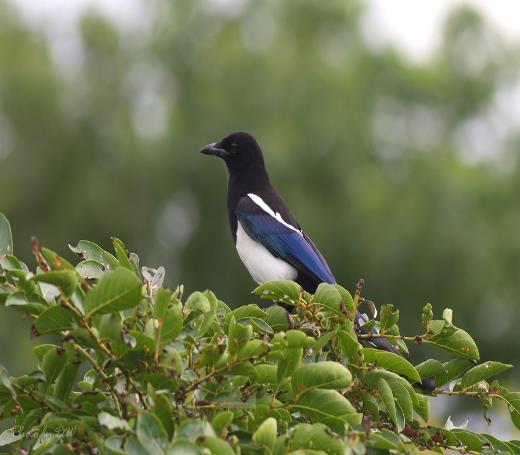 Q&A
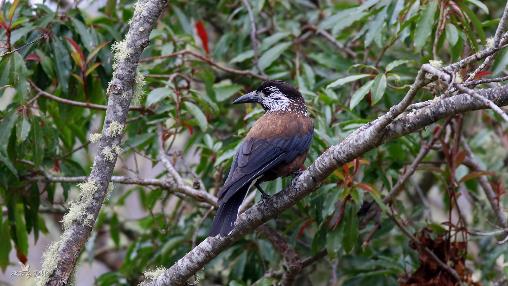 請問左圖這隻鳥是鴉還是鵲?
鴉
鵲
過關
再試一次
THE END
謝謝大家
以上圖片感謝吳志典老師提供
圖片來源:內政部